Management a příprava před kardiologickými výkony u pacientů s FS užívajících dabigatran
Roman Miklík
IKK FN Brno - Bohunice
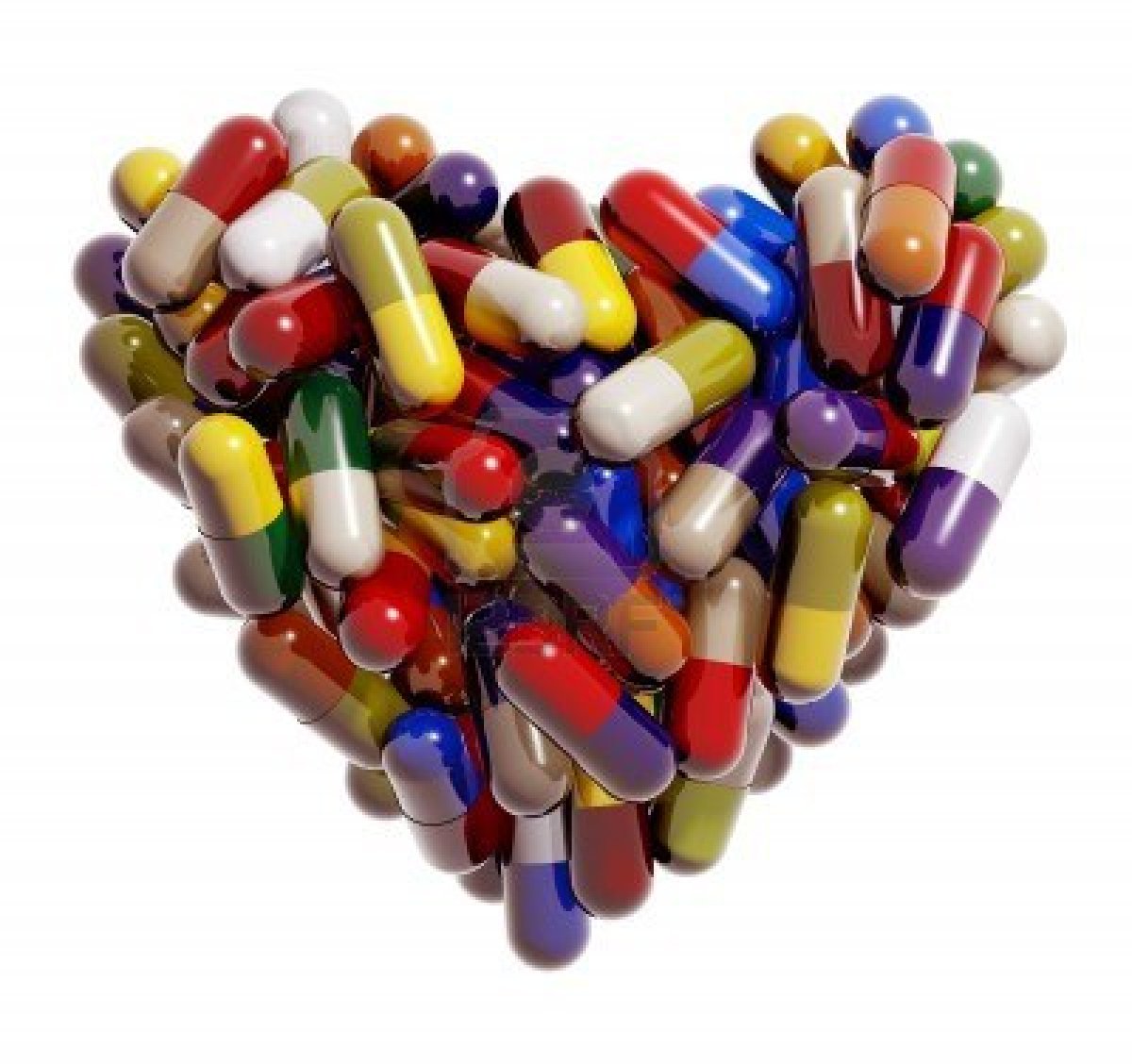 Kardioverze
Katetrizace
Elektrofyziologie
Implantace PM

Řešení urgentních stavů
19.1.2018
 Sjezd České asociace 
ambulantních kardiologů
1. Dabigatran před elektrickou kardioverzídata ze studie RE-LY: 1983 verzí u 1270 pacientů
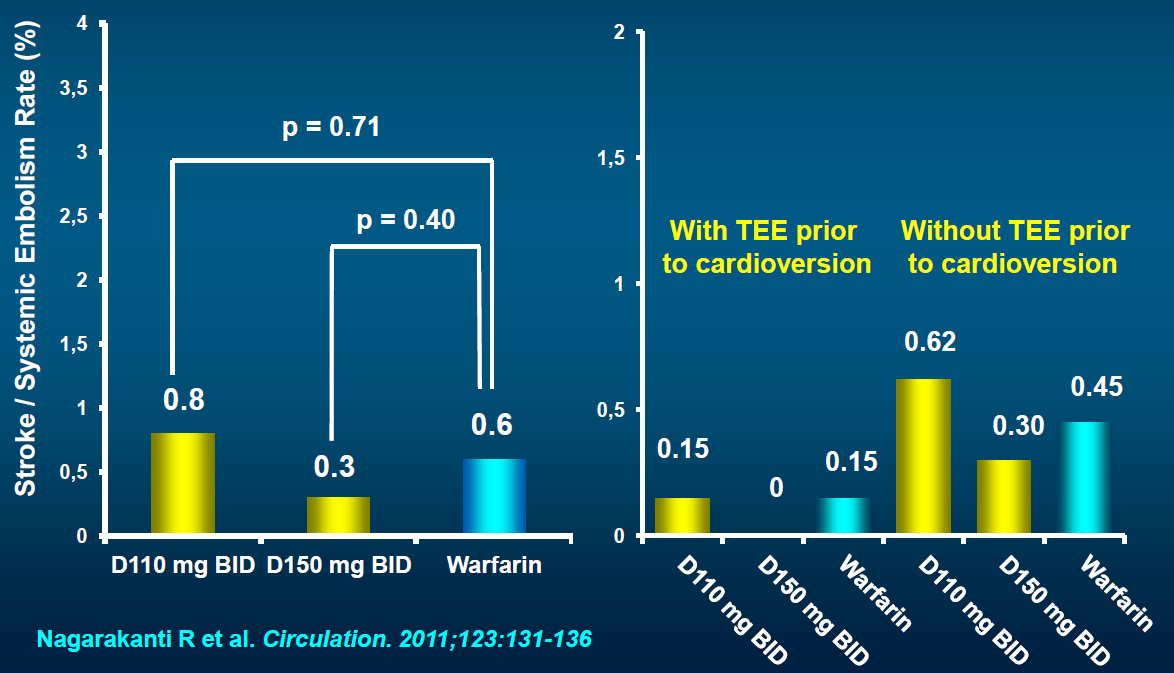 TEE před kardioverzí 
ANO                     NE
Současná doporučení
Guidelines, konsensus odborníků (EHRA) u elektivní  verze Fisi u OAKs:

OAKs 3 týdny před verzí a 4 týdny po verzi (nebo trvale)

Data ze studií nenaznačují 
     zvýšené riziko verze při NOAK
Pokud ověřena compliance NOAK, 
     poté verze bezpečná
Pokud není jistá compliance, 
     provést TEE
Heidbuchel H et al. Europace 2013;15 (5):625-651
Kirchhof P et al. 2016 ESC guidelines Management of atrial fibrilation, European Heart Journal (2016) 37, 2893–2962
FS před kardioverzí – 3 možné strategie
FS vznik do 48hod
ANO
NE
TEE strategie
Konvenční OAK 3 týdny
Trombus v oušku LS
Heparin/LMWH
NE
Heparin/LMWH
ANO
Opakovaně trombus/ 
kontrola TF
KARDIOVERZE
KARDIOVERZE
OAK 3 týdny
SR
FS
SR
FS
Dabigatran je možný
(i ostatní NOAKs)
Rizikové faktory
4 týdny OAK
Ano
Ne
Zvážení trvalé OAK
Rizikové faktory
Netřeba trvalá OAK
Ne
Indikace trvalé OAK
Ano
Upraveno dle Camm J, Davos Cardiology update 2015
NOACs a randomizované studie
X-vert studie (rivaroxaban vs warfarin, randomizovaná)
RES: při rivaroxabanu je kratší doba čekání na odloženou verzi (cca 22 
         dnů), jinak vše stejné jako při warfarinu


ENSURE-AF studie (edoxaban vs warfarin, randomizovaná)
RES: edoxaban umožňuje el. verzi > 2hod od první medikace (s TEE) nebo > 3 týdny od nastavení medikace (bez TEE), jinak vše stejné jako při warfarinu

EMANATE studie (apixaban vs warfarin, randomizovaná)
RES: Statisticky méně CMP/SE po verzi při nastaveném apixabanu (možná LD 10/5mg) než při warfarinu, numericky také méně velkých krvácení.
Cappato R et al, Eur Heart J. 2014 Dec 14;35(47):3346-55.
Goette A et al. Lancet. 2016 Oct 22;388(10055):1995-2003
Ezekowitz MD at el, ESC congress 2017
NOACs lze bezpečně a efektivně využít u nemocných
plánovaných k el. verzi FS
[Speaker Notes: Zdůraznit apixaban u el verzí]
2.Management pacientů s FS podstupujících katetrizaci při antikoagulační terapii
Před výkonem 
nejsou oficiální doporučení
dle zvyku daného pracoviště
záleží na typu a akutnosti výkonu 
    (akutní koronární syndrom, elektivní výkon)
respektovat renální funkce
Po výkonu
jsou oficiální doporučení ESC 2017
dle zvyku daného pracoviště
individuální přístup
[Speaker Notes: Reference
Lip GY et al. Thromb Haemost 2010;103:13–28]
Antiagregační a antikoagulační příprava pacienta před srdeční katetrizací (SKG) nebo elektivní koronární intervencí 
(Interní doporučení IKK FN Brno)
1. Neužívá antiagregaci
ASA 100mg p.o. denně a nevysazovat! Lze event. sytící 400mg p.o. 
Při vysoké pravděpodobnosti ICHS lze před koronarografií 300-600mg clopidogrelu min. 24hod předem + 75mg denně, v případě elektivní koronární intervence VŽDY clopidogrelem předléčit!
2. Užívá ASA a/nebo P2Y12 inhibitor
Ponechat!
3. Užívá warfarin
Optimálně nevysazovat! – INR 2-3 (max 3 dny staré)
Pokud nutné přerušení:
    - před výkonem zahájit ASA + clopidogrel (viz 1.)
    - bridging LMWH jen u vysokého rizika trombembolismu
4. Užívá NOAK 
(rivaroxaban, apixaban, dabigatran)
Přerušit 24hod před výkonem, zahájit ASA + clopidogrel (viz 1.)
 (v případě dabigatranu  a clearence kreatininu < 50ml/min až  
  48 hod)
ASA – acetylosalicylová kyselina, NOAK – nová orální antikoagulacia, ICHS – ischemická choroba srdeční,  LMWH – nízkomolekulární heparin
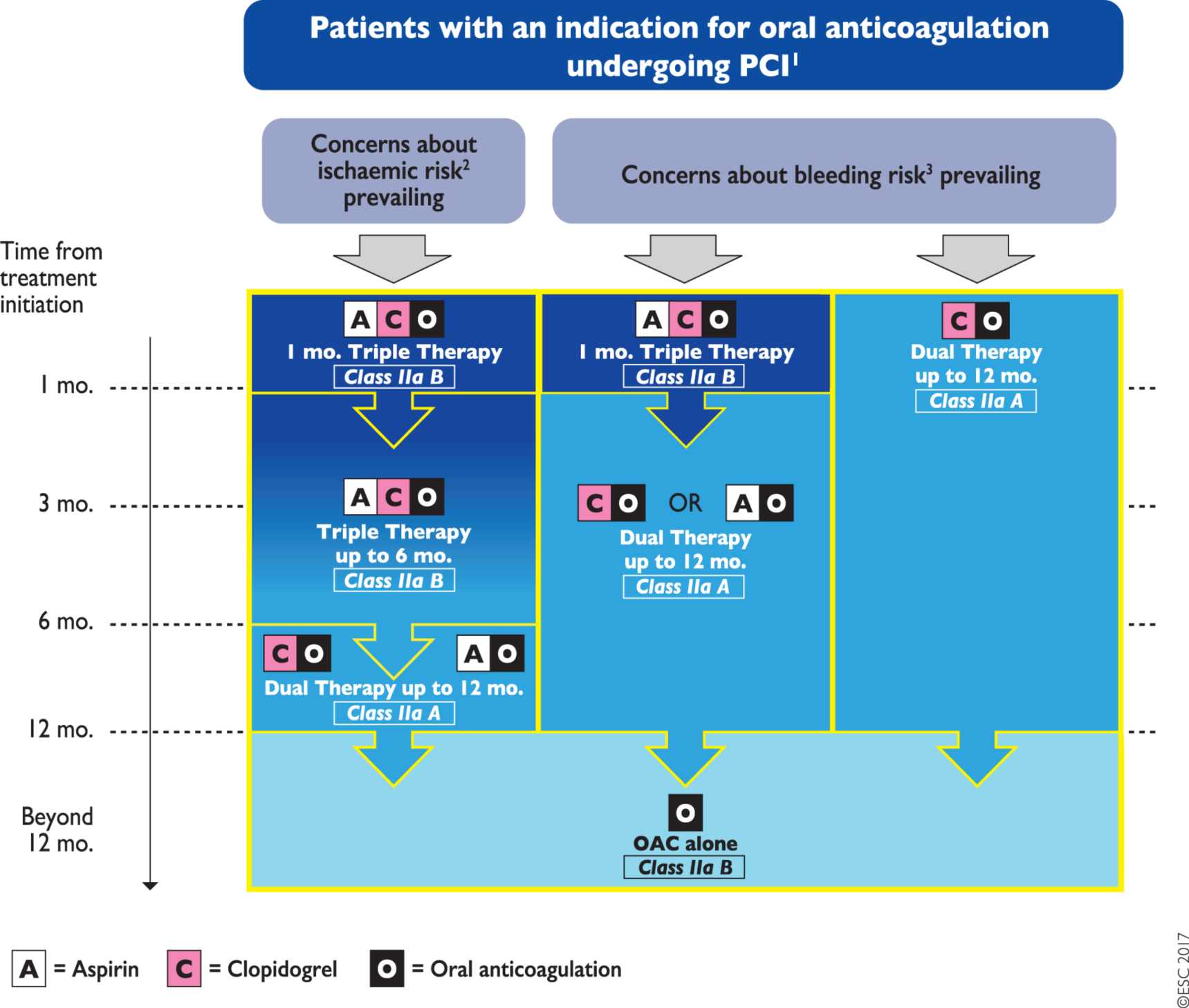 Léčba pacientů s ICHS a FS po PCI+stent
Riziko ischemie:
AKS
Stent trombóza
Difúzní MVD
CHRI
> 3 stenty/> 60mm
Bifurkace
PCI CTO
Riziko ischemie
Riziko krvácení
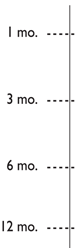 Riziko krvácení:
HAS-BLED > 3
Malignita
Vysoký věk
Stp krvácení
Anémie
Alkohol
Non-adherence
End stage CHRI
ESC 2017 DAPT Focused update. Eur Heart J. Online  August 26, 2017.
NOAC - zvážit nejnižší efektivní dávku schválenou pro prevenci CMP u FS
Úskalí kombinované terapie při FS a post PCI
FS a PCI

DUÁLNÍ TERAPIE: antikoagulans a protidestičková léčba v monoterapii?

NEBO

TRIPLE TERAPIE: antikoagulans a duální protidestičková léčba?
FS
Antikoagulační
léčba
Prevence CMP
PCI
Protidestičková
léčba
Prevence trombózy stentu po PCI
Duální terapie je superiorní k monoterapii ASA
Registr CathPCI
3,3 milionů PCI (2004–11)
1,87% vs 5,26% hospitalizační mortalita s a bez krvácení
Kirchhof et al. Eur Heart J 2016; Lip et al. Eur Heart J 2014
Chhatriwalla et al. JAMA 2013
[Speaker Notes: Reference
Kirchhof P et al. Eur Heart J 2016;37:2893–962
Lip GY et al. Eur Heart J 2014;35:3155–79]
Dabigatran po PCI s implantací stentu
20 – 30% pacientů s FS a indikací pro perorální antikoagulační léčbu mají ICHS a z toho důvodu podstoupí PCI
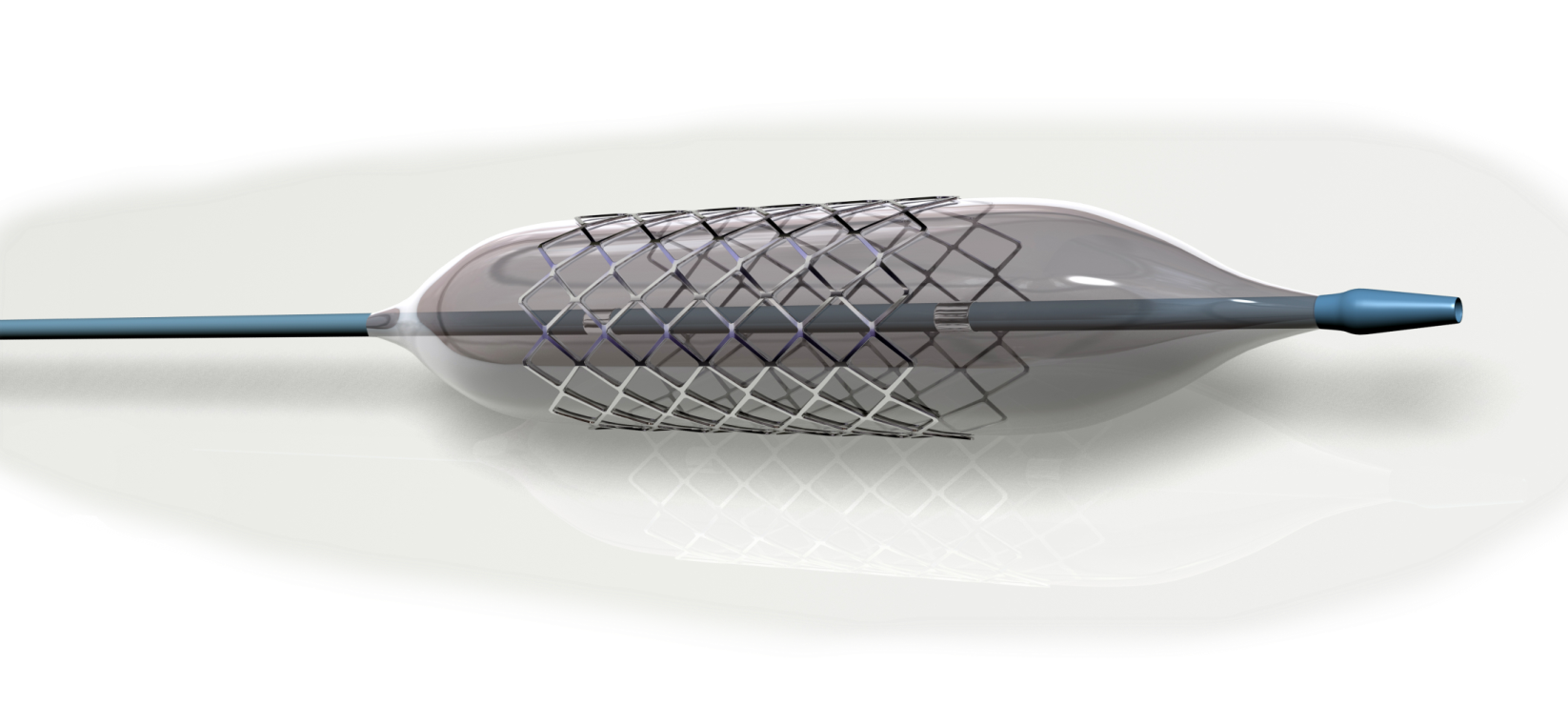 Odhaduje se, že 1 – 2 milionyantikoagulovaných pacientův Evropě podstoupí PCI
ICHS - ischemická choroba srdeční,  PCI - perkutánní koronární intervence
Lip et al. Thromb Haemost 2010
[Speaker Notes: Reference
Lip GY et al. Thromb Haemost 2010;103:13–28]
Metaanalysa s VKA: Duální terapie lepší než triple terapie  u pacientů s FS po PCI + stent
15 studií, n=7182
VKA + clopidogrel
3.50
Triple terapie
5.50
15.50
21.00
100
warfarin + clopidogrel (DT) měli signifikantně méně velkého krvácení a (numericky) nižší procento úmrtí, MI, iCMP, rePCI,  ST ve srovnání s warfarin+clopidogrel+ASA (TT)
D’Ascenzo F et al. Am J Cardiol 2015
FS a ICHS – randomizované studie s NOACs vs warfarin
Počet pacientů na OAC + P2Y12
Počet pacientů na OAC + P2Y12
Studie
Studie
RE-DUAL PCI(dabigatran)
N=2725
AUGUSTUS ACS/PCI(apixaban)
N=2300
PIONEER AF-PCI(rivaroxaban)
N=2124
N~1500
ENTRUST-AF-PCI(edoxaban)
ukončeny
1. Cannon CP et al. N Engl J Med 2017:epub Aug 27 2. Gibson CM et al. N Engl J Med 2016 3. AUGUSTUS trial  4. Entrust AF PCI
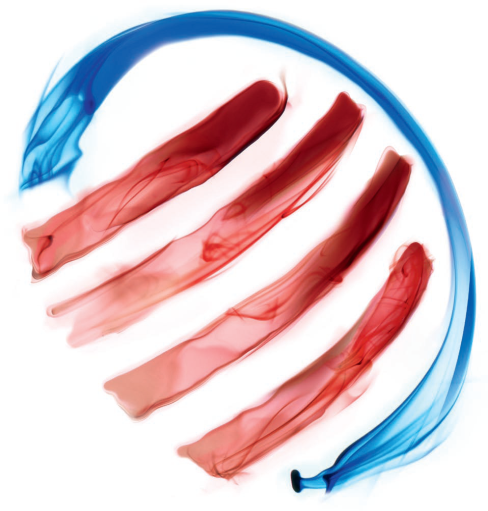 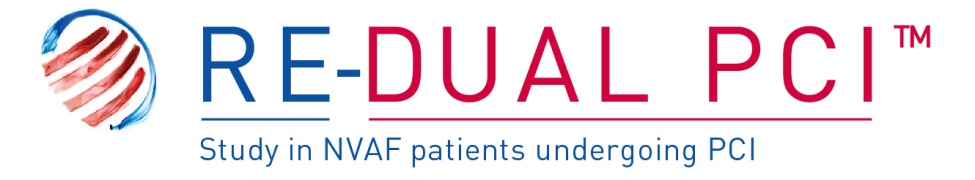 Studie fáze IIIb u pacientů s fibrilací síní podstupujících perkutánní koronární intervenci
Cannon et al. N Engl J Med 2017
RE-DUAL PCI - duální antitrombotická léčba s dabigatranem po perkutánní koronární intervenci (PCI) u pacientů s FS
Dabigatran 150 mg 2x denně + P2Y12 inhibitor
Primární cíl: 
závažné a klinicky významné nezávažné krvácení (ISTH)
Pacienti s FS podstupující PCI se stentem
R
Dabigatran 110 mg 2x denně + P2Y12 inhibitor
Warfarin (INR 2,0–3,0) + P2Y12 inhibitor + ASA
Randomizace≤120 hodinpo PCI*
N=2725
minimální doba léčby 6 měsíců,maximální doba léčby 30 měsíců(střední doba sledování ~14 měsíců)
Dabigatran (110 nebo 150 mg)
P2Y12 inhibitor
Warfarin
P2Y12 inhibitor
1 měsíc ASA - kovový stent (BMS)
3 měsíce ASA - lékový stent (DES)
Cannon et al. Clin Cardiol 2016; Cannon et al. N Engl J Med 2017
[Speaker Notes: References
Cannon CP et al. Clin Cardiol 2016;39:555–64
Cannon CP et al. N Engl J Med 2017;doi: 10.1056/NEJMoa1708454

P2Y12 inhibitor
Clopidogrel 75 mg once daily or ticagrelor 90 mg twice daily according to the local label for ≥12 months following randomization, with the choice of agent at the discretion of the investigator. Discontinuation of clopidogrel or ticagrelor or switching to ASA (≤100 mg once daily) after 12 months of treatment will also be at the discretion of the investigator. The use of prasugrel was not allowed.

Treatment duration
6-month minimum treatment duration with visits every 3 months for the first year, then visits and telephone contact alternating every 3 months and a 1-month post-treatment visit.

Patients had a 4-week follow-up visit, and telephone follow-ups were conducted at 15, 21, and 27 months.

Formally tested endpoint included:
- Non-inferiority and superiority of 110 mg and 150 mg dual therapy in time to first ISTH major bleeding event or clinically relevant non-major bleeding event
- Time to first event of death, thromboembolic event (MI, stroke, systemic embolism) with and without unplanned revascularization]
Cíle a design studie
RE-DUAL PCI hodnotila bezpečnost duální terapie s dabigatranem a klopidogrelem/tikagrelorem
Primární cíl: doba do prvního závažného (symptomatické krvácení do kritických oblastí, krvácení spojené s poklesem hemoglobinu ≥20 g/l, transfuze ≥2 jednotek celé krve/ERY, fatální krvácení) nebo klinicky významného nezávažného krvácení ISTH (hospitalizace, lékařský zákrok, vysazení nebo přerušení léčby) 

Hodnocené cíle zahrnovaly:
non-inferiorita a superiorita duální terapie s dabigatranem 110 mg a 150 mg - doba do závažného krvácení nebo klinicky významného nezávažného krvácení ISTH
doba do první příhody – mortalita, tromboembolická příhoda (IM, CMP, SE) s nebo bez neplánované revaskularizace
ISTH - International Society of Thrombosis and Haemostasis; IM – infarkt myokardu. 
Cannon et al. N Engl J Med 2017
[Speaker Notes: The planned sample size of approximately 2500 patients was driven by the non-inferiority comparison of the primary endpoint which, together with the non-inferiority margin to test the endpoints set at 1.38, achieved 83.6% power. 
An estimation of the anticipated power for the thrombotic endpoint analysis, evaluating the non-inferiority with the same 1.38 margin of the combined dabigatran groups vs warfarin, was approximately 70%.
The non-inferiority margin was an analogy to the non-inferiority margin used in the RE-LY study. It means that at least 50% of the relative reduction in the risk of stroke or systemic embolism associated with warfarin vs placebo in six previous randomized trials was preserved if the upper confidence interval was not exceeded. The same non-inferiority margin has been applied to major bleeding and clinically relevant non-major bleeding events, as it was considered the most clinically relevant available reference in the absence of any other type of data.

References
Cannon CP et al. N Engl J Med 2017;doi:10.1056/NEJMoa1708454
Cannon CP et al. Clin Cardiol 2016;39:555–64]
RE-DUAL PCI - kritéria pro zařazení a vyřazení ze studie
Vyřazení
Kardiogenní šok během hospitalizace
Použití fibrinolytik během 24 hodin randomizace (dle názoru lékaře pacient ve vysokém riziku krvácení)
CMP nebo závažné krvácení 1 měsíc před screeningem
Těžké poškození renálních funkcí (CrCl <30 ml/min)
Zařazení
ACS - akutní koronární syndrom; BMS - kovový stent; DES - lékový stent; ICHS - ischemická choroba srdeční; PCI - perkutánní koronární intervence; 
Cannon et al. Clin Cardiol 2016
Pacienti ve věku ≥18 let s paroxysmální, persistentní nebo permanentní NVFS
PCI s implantací stentu (BMS nebo DES) pro ACS 
Plánovaná PCI se stentem (BMS nebo DES) při stabilní ICHS s ≥1 lézí
[Speaker Notes: References
Cannon CP et al. Clin Cardiol 2016;39:555–64]
RE-DUAL PCI primární cíl:Výskyt závažného krvácení nebo klinicky významného nezávažného krvácení dle ISTH
40
40
HR: 0,52 (95% CI: 0,42–0,63)
p<0,001
HR: 0,72 (95% CI: 0,58–0,88)
p=0,002
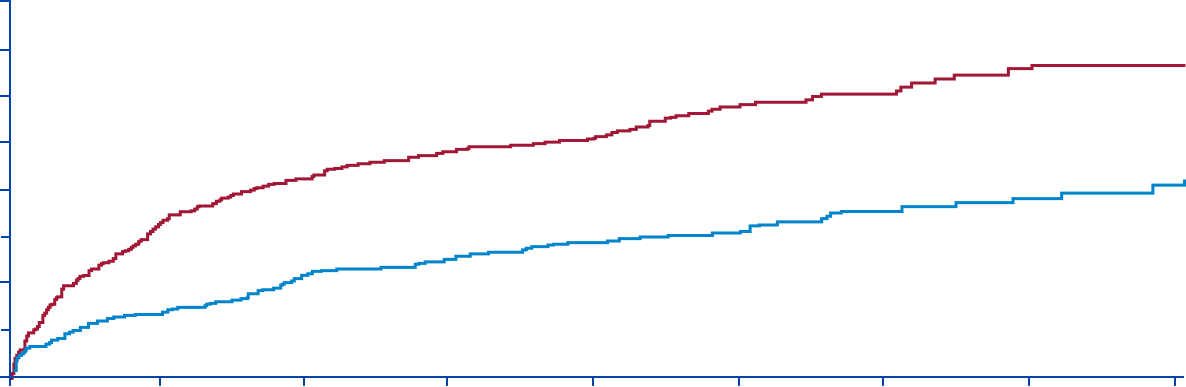 35
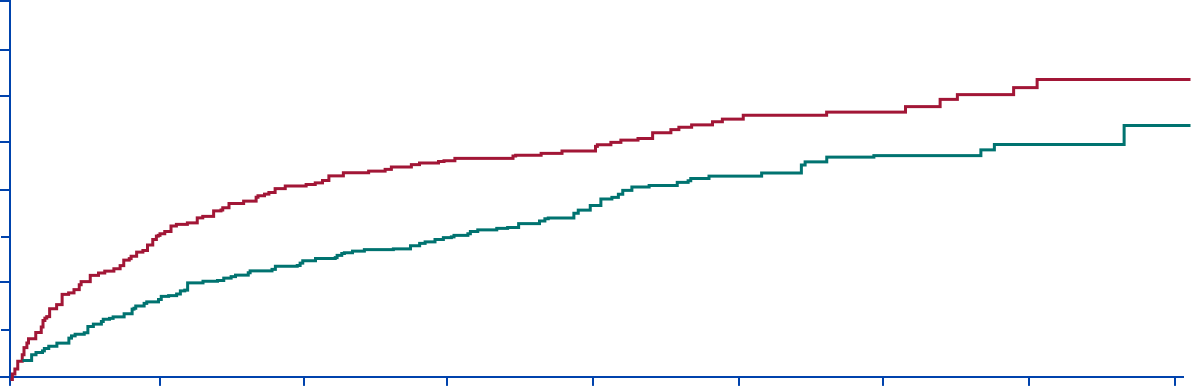 Warfarin
triple terapie
35
Warfarin
triple terapie
30
30
25
25
20
20
Pravděpodobnost příhody (%)
Dabigatran 150 mg 
duální terapie
15
15
Dabigatran 110 mg duální terapie
10
10
ARR: 5,5%
ARR: 11,5%
5
5
0
0
180
270
450
90
540
720
360
630
0
Doba do výskytu prvního krvácení (dny)
0
180
270
450
90
540
720
360
630
Doba do výskytu prvního krvácení (dny)
Dabigatran 150 mg vs warfarin – starší pacienti mimo USA (≥80 let) a v Japonsku (≥70 let) byli vyloučeni; ISTH - International Society on Thrombosis and Haemostasis;Cannon et al. ESC 2017; Cannon et al. N Engl J Med 2017
[Speaker Notes: Reference
Cannon CP et al. ESC 2017
Cannon CP et al. N Engl J Med 2017;doi: 10.1056/NEJMoa1708454

HRs and Wald CIs from Cox proportional hazard model. For the dabigatran 110 mg vs warfarin comparison, the model is stratified by age, non-elderly vs elderly (<70 or ≥70 in Japan and <80 or ≥80 years old elsewhere). For the dabigatran 150 mg vs warfarin comparison, an unstratified model is used; elderly patients outside the USA and Japan are excluded. Full analysis set presented. Non-inferiority P value is one sided (alpha=0.025).]
ISTH a TIMI závažné krvácení
ISTH závažné krvácení
TIMI závažné krvácení
HR: 0,52 (95% CI: 0,37–0,74)
p<0,001
HR: 0,64 (95% CI: 0,43–0,94)
p=0,02
9,2%
8,4%
HR: 0,51(95% CI: 0,28–0,93)
p=0,03
HR: 0,37 (95% CI: 0,20–0,68)
p=0,002
Pacienti s příhodou (%)
5,6%
5,0%
3,9%
3,8%
2,1%
1,4%
D110-DT
n=981
W-TT
n=981
D150-DT
n=763
W-TT
n=764
D110-DT
n=981
W-TT
n=981
D150-DT
n=763
W-TT
n=764
ISTH závažné krvácení: fatální, kritické orgány (včetně ICH), krvácení s poklesem Hb ≥20 g/l; TIMI závažné krvácení: fatální, ICH, krvácení s poklesem  Hb ≥50 g/l; D110/150-DT - dabigatran 110 mg/150 mg duální terapie; ISTH - International Society on Thrombosis and Haemostasis; TIMI - Thrombolysis in Myocardial Infarction; W-TT - warfarin triple terapie; 
Cannon et al. N Engl J Med 2017
[Speaker Notes: Reference
Cannon CP et al. N Engl J Med 2017;doi: 10.1056/NEJMoa1708454]
Intrakraniální krvácení
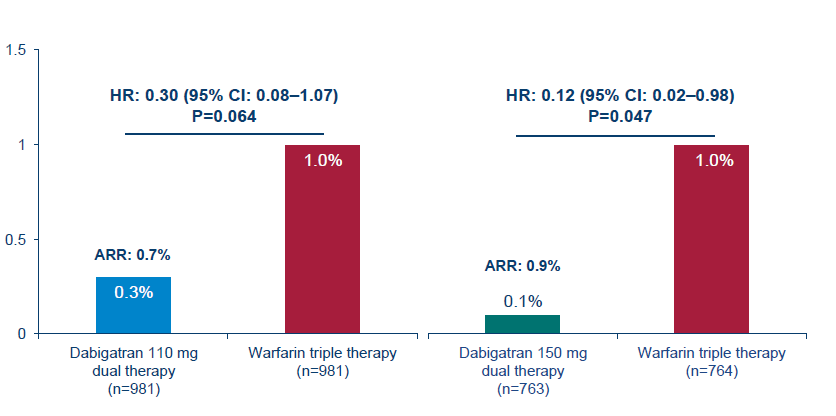 Pacienti s příhodou (%)
Cannon et al. N Engl J Med 2017
[Speaker Notes: Reference
Cannon CP et al. N Engl J Med 2017;doi: 10.1056/NEJMoa1708454]
Sekundární cíl: mortalita nebo tromboembolická příhoda (IM, CMP nebo SE) nebo neplánovaná revaskularizace (PCI/CABG)
35
30
25
Dabigatran duální terapie
(kombinace dávek)
HR: 1,04 (95% CI: 0,84–1,29)
Non-inferiorita p=0,005
20
13,7%
Pravděpodobnost příhody (%)
13,4%
15
Warfarin 
triple terapie
Pacienti s příhodou (%)
10
5
0
0
180
270
450
90
540
720
360
630
Čas do první příhody (dny)
Cannon et al. N Engl J Med 2017; Cannon et al ESC 2017
[Speaker Notes: Reference
Cannon CP et al. N Engl J Med 2017;doi: 10.1056/NEJMoa1708454
Cannon CP et al. ESC 2017]
Srovnatelná účinnost duální terapie s dabigatranem a triple terapie s warfarinem
DT - duální terapie; TT - triple terapie; 
Cannon et al. N Engl J Med 2017: Cannon et al. ESC 2017
[Speaker Notes: Reference
Cannon CP et al. N Engl J Med 2017;doi: 10.1056/NEJMoa1708454
Cannon et al. presented at ESC 2017

Results presented are time to event. Stent thrombosis is time to definite stent thrombosis]
Shrnutí RE-DUAL PCI studiePacienti s FS podstupující PCI
Duální terapie s dabigatranem  2x110mg nebo 2x150mg a P2Y12 antagonistou (clopidogrel/ticagrelor) statisticky významně snižuje riziko krvácení se srovnatelnou účinností  oproti  klasické triple terapii s warfarinem u nemocných s FS a nutností PCI.
Obě dávky dabigatranu byly schváleny v prevenci CMP u pacientů s FS
PIONEER AF-PCI: rivaroxaban u nemocných s FS podstupující PCI
Ukončení po 12 měsících
RANDOMIZACE
2124 pacientů s AF + PCI
Vyloučeni: stp CMP/TIA, GIT krvácení, Hb <100g/l, CrCl <30ml/min
Rivaroxaban 15 mg qd
Clopidogrel (Ticagrelor 4%, Prasugrel 1%)
Studiová duální terapie
1 (16%), 6 (35%) nebo 12 (49%) měsíců
Rozhodnutí lékaře před random
≤72 
hod
Rivaroxaban 2.5 mg bid
Clopidogrel 75 mg
Aspirin 75-100 mg
Rivaroxaban 15 mg QD
Aspirin 75-100 mg
Studiová triple terapie
Po odstranění sheatu
1 (16%), 6 (35%) nebo 12 (49%) měsíců
Rozhodnutí lékaře před random
Klasická triple
terapie
VKA (target INR 2.0-3.0)
Aspirin 75-100 mg
VKA (target INR 2.0-3.0)
Clopidogrel 75 mg
Aspirin 75-100 mg
Primární cíl : TIMI major + minor + krvácení vyžadující  lékařskou pozornost
Sekundární cíl: CV úmrtí, IM, CMP
Na rozdíl od RE-DUAL PCI: 
Rivarox 2x2,5mg neschválena v prevenci CMP/TEN u FS, 15mg schválena jen u FS+CHRI 
Vyloučeni vysocerizikoví pacienti (s anamnézou CMP kdykoliv a s GIT krvácením do 12m
Krvácivé příhody vyžadující pozornost hodnoceny dle algoritmu (85%) bez adjudikace
Gibson CM et al. N Engl J Med 2016; Gibson CM et al. Circulation 2016
PIONEER AF-PCI: Primární cíl 
TIMI major + minor + krvácení vyžadující  lékařskou pozornost
Studiová triple terapie
Klasická triple
terapie
Studiová duální terapie
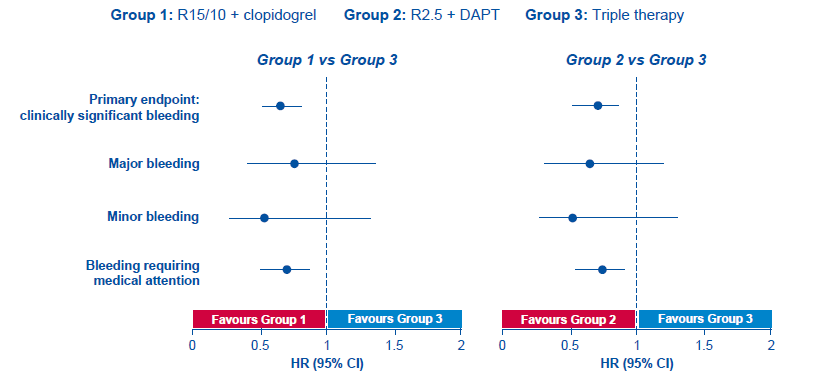 Primární krvácivý endpoint
Velká krvácení
15%
Malá krvácení
Krvácení vyžadující  lékařskou pozornost
85%
Převzato dle Gibson CM et al. NEJM 2016
3.  Dabigatran u katétrové ablace FS
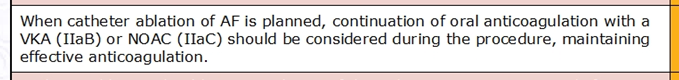 2016 ESC guidelines, FS, Kirchhof P et al., EHJ
VENTURE AF s rivaroxabanem 20mg denně vs nepřerušený warfarin, n=248 
– stejně krvácení (ischemických příhod jen několik)
Cappato R et al. Eur Heart J. 2015
Přerušené NOACs vs nepřerušený warfarin INR 2-3
Stejně CMP/TIA i velkých krvácení, méně malých krvácení

Stejně CMP/TIA, méně všech (RR 0,67) a malých krvácení (RR,56)
WU S et al, Am J Cardiol 2016
Zhao Y et al, J Interv Card  Electrophysiol 2017
Nepřerušené NOACs vs nepřerušený warfarin INR 2-3
Stejně CMP/TIA  i velkých i malých krvácení
Nairooz R et al, Can J Cardiol 2016
Antikoagulace u pacientů s plánovanou katetrovou ablací
(Interní doporučení IKK FN Brno)
Fibrilace síní/Flutter síní
Ostatní SV tachykardie/
Komorové tachykardie
Příprava před výkonem:
Příprava před výkonem:
Účinná antikoagulace > 3 týdny
 - warfarin s INR 2 – 3
 - NOAK
 (výjimka:CHA2DS2-VASc  0 u mužů, 1 u žen)
Antikoagulační příprava není nutná
POUZE U PACIENTŮ NA ANTIKOAGULACI Z JINÉ INDIKACE:  

Nepřerušovat terapii warfarinem
 (INR v den výkonu 2 – 3)
NOAK: STOP 24 h před výkonem
 (dabigatran 36 - 48 h při CHRI)
Nepodávat LMWH
Nepřerušovat terapii warfarinem
 (INR v den výkonu 2 – 3)
NOAK: STOP < 24 h před výkonem
 (dabigatran 36 - 48 h při CHRI)
Nepodávat LMWH
TEE před výkonem
TTE před výkonem u komorových tachykardií
Po výkonu:
Po výkonu:
Zahájení antikoagulace 4 – 6 h po dosažení   
 hemostázy 
(NOAK, warfarin +/- ev. LMWH)
Antikoagulace /antiagregace neindikována   
 (ev. dle doporučení po výkonu v LS/LK)
Antikoagulace minimálně 2 měsíce
 (dále dle CHA2DS2-VASc)
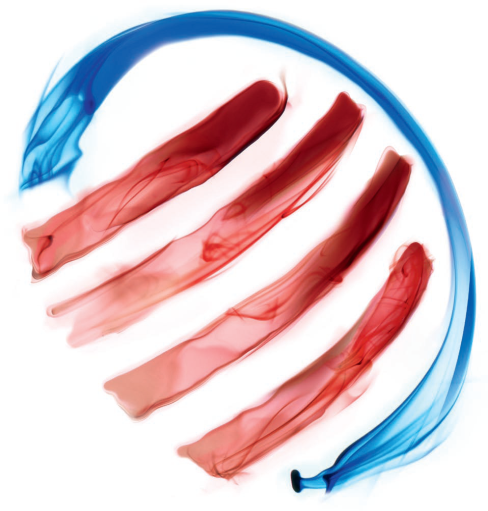 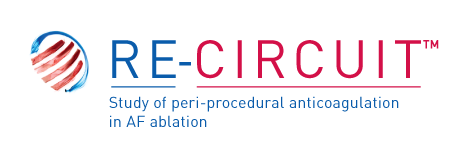 RE-CIRCUIT
Nepřerušená léčba přípravkem Pradaxa® ve srovnání s warfarinem u pacientů s fibrilací síní podstupujících katetrizační ablaci
Calkins et al. N Engl J Med 2017
RE-CIRCUIT design
N=678
Nepřerušené podání dabigatranu 150 mg 2x denně
Pacienti s paroxysmální nebo perzistentní NVFS vhodní k katetrizační ablaci*
Primární cíl:
Závažné krvácení během a v průběhu ≤2 měsíců po-ablaci
R
Nepřerušené podání warfarinu (INR 2.0–3.0)
Follow-up1 týden
Screening
0–2 týdny
4–8 týdny
8 týdnů
ABLACE
V souladu s doporučeními: Nepřerušená antikoagulace v obou větvích;
TEE provedeno u všech pacientů ≤48 hodin před ablací; UFH podán před nebo ihned po transseptální punkci (udržení ACT >300 s)
*Vhodní na dabigatran 150 mg 2x denně; ACT - aktivovaný čas srážení; R - randomizace;TEE - transoezofageální echokardiografie; UFH - nefractionovaný heparin; 
1. Calkins et al. N Engl J Med 2017; 2. ClinicalTrials.gov: NCT02348723; 3. Sticherling et al. Europace 2015
[Speaker Notes: Open-label, blinded adjudicated-endpoint, multicentre study.Independent blinded adjudication committee and data monitoring committee.Secondary endpoints included adjudicated thromboembolic events and bleeding events.

References
Calkins H et al. N Engl J Med 2017;doi:10.1056/NEJMoa1701005
ClinicalTrials.gov Identifier: NCT02348723
Sticherling C et al. Europace 2015;17:1197–214]
RE-CIRCUIT primární cíl: závažné krvácení
ARR 5.3 (95% CI: 8.4–2.2);RRR 77%; p<0.001
Calkins et al. 
N Engl J Med 2017
[Speaker Notes: Reference
Calkins H et al. N Engl J Med 2017;doi:10.1056/NEJMoa1701005]
Shrnutí RE-CIRCUIT studiePacienti indikovaní ke katétrové ablaci FS
Nepřerušené podávání dabigatranu 150 mg 2x denně s periprocedurální aplikací heparinu s ACT > 300s snižuje výskyt závažného krvácení během a 2 měsíce po ablaci ve srovnání s warfarinem, bez zvýšení nežádoucích ischemických příhod.
Calkins et al. N Engl J Med 2017
[Speaker Notes: References
Calkins H et al. N Engl J Med 2017;doi:10.1056/NEJMoa1701005]
4.  Implantace PM/ICD/CRT při dabigatranu
Chybí designovaná studie
Dle zvyklosti pracoviště, výkon s nízkým krvácivým rizikem
Dle standardních doporučení před operačním zákrokem
Koagulační testy: 
aPTT, TT – semikvantitativní, pokud v normě = není klinicky významný  účinek 
Hemoclot test – kvantitativní, odhad plazmatické koncentrace dabigatranu, 
   dTT> 200ug/ml riziko krvácení
SPC Pradaxa 2017; Heidbuchel H et al. Updated EHRA Practical Guide on the use of NOACs in patients with NVAF; doi:10.1093/europace/euv309; published  AUG 31, 2015
Antikoagulace u pacientů s plánovanou implantací PM/ICD
(Interní doporučení IKK FN Brno)
Roční riziko trombembolických příhod
< 5%
≥ 5 %
FS s CHA2DS2-VASc < 3
FS s CHA2DS2-VASc ≥ 3
FS u porevmatické vady
Umělá srdeční chlopeň
Hluboká žilní trombóza/PE/iCMP < 3 měsíce
Závažná trombofilie
warfarin: STOP 3 - 4 dny před výkonem
Nepodávat LMWH
Nepřerušovat terapii warfarinem
INR v den výkonu < 3
NOAK: STOP 24 h před výkonem
(dabigatran 36 - 48 h při CHRI)
Nepodávat LMWH 
Opětovné zahájení 48 h po výkonu
NOAK: STOP 24 h před výkonem
(dabigatran 36- 48 h při CHRI)
Nepodávat LMWH 
Opětovné zahájení 24 h po výkonu
5. Řešení krvácení a urgentní stavů při účinném dabigatranuidarucizumab (Praxbind)
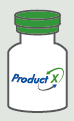 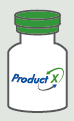 Doporučená dávka idarucizumabu je 5 g intravenózně
Fragment humanizované monoklonální protilátky (Fab)
Dvě 50 ml injekční 
     lahvičky (2 × 2,5 g)    
     představují jednu 
     dávku
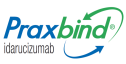 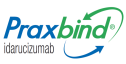 Afinita ~ 300x vyšší než afinita dabigatranu na trombin
Bez vnitřního prokoagulačního nebo antikoagulačního účinku
Intravenózní podání,okamžitý nástup účinku
Krátký poločas
Upraveno podle Schiele F. et al. Blood 2013; Stangier J. et al. ISTH 2015, OR320; SPC Praxbind
[Speaker Notes: Idarucizumab je fragment humanizované protilátky, který se váže na dabigatran s afinitou více než 300x vyšší, než je afinita vazby dabigatranu na trombin. Tím brání dabigatranu ve vazbě na trombin a antagonizuje jeho antikoagulační účinky. Humanizace fragmentu protilátky a odstranění oblasti Fc snižují imunogenní potenciál molekuly. 
Fragment protilátky se neváže na známé trombinové substráty a nevykazuje žádné účinky ve vyšetřeních srážlivosti nebo shlukování krevních destiček. Sám o sobě tedy nemá žádné prokoagulační ani antikoagulační účinky.
Způsob podání (intravenózní) idarucizumabu zajišťuje rychlý nástup účinku. 
Poločas idarucizumabu je přibližně 6 hodin. Idarucizumab se rychle váže na dabigatran a komplex protilátky a dabigatranu se rychle vylučuje. Pacientovi to umožňuje v případě potřeby znovu nasadit dabigatran brzy po vyřešení krvácení.
Idarucizumab nemá žádné známé endogenní cíle. Je vysoce specifický vůči dabigatranu, který nemá žádné homology přirozeně se vyskytující v lidském organismu.

Literatura
Schiele F. et al. Blood 2013;121:3554-62
Stangier J. et al. OR 320; prezentace na kongresu ISTH 2015]
Reálný život není ideální!
Pacienti antikoagulovaní NOACs jsou vystavováni rizikům každodenního života 






Studie RE-LY
z 18 113 pacientů, 359 podstoupilo urgentní operaci/výkon(roční výskyt 1%)
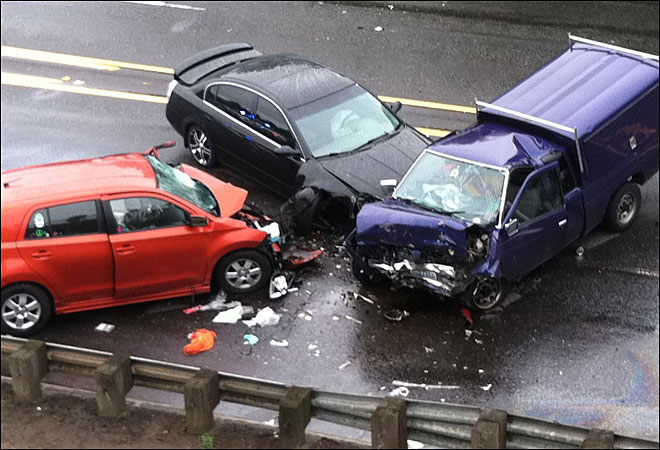 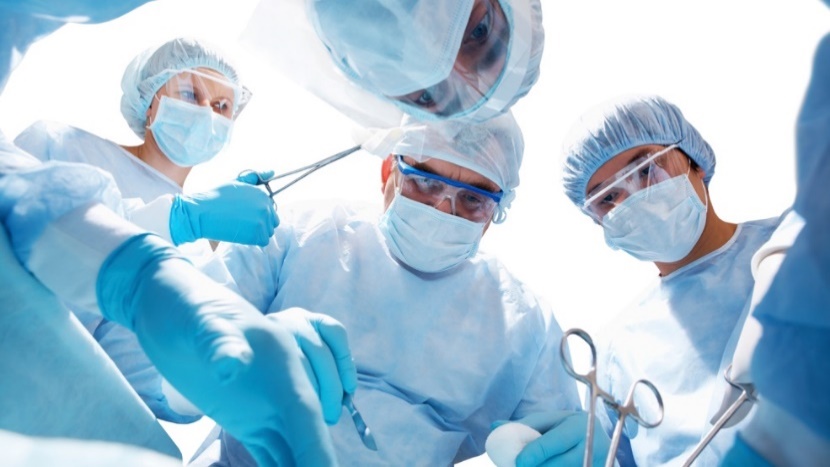 RE-VERSE AD - multicentrická, otevřenáIII. fáze klinického hodnocení
503 pacientů léčených dabigatranem  ze 173 lékařských center v 39 zemích
Primární cíl
Sekundární cíle
Antagonizace účinku do4 hodin (dTT a ECT)
Stanovené lokálně
Trombotická příhoda
 Znovu zahájení antikoagulace
 Mortalita
 aPTT / TT
 Koncentrace léku
 Imunogenita
Skupina A: Nekontrolovatelné krvácení
Hemostáza během 24 hodin
5 g idarucizumab (2×2,5 g intravenózně)
Skupina B: Akutní operace nebo výkon
Hemostáza během operace/výkonu
0–15 min
12 h
4 h
24 h
30 d
Zahájení
1 h
2 h
Podání  idarucizumabu
~20 min
Hospitalizace
90 dNásledné sledování
Čas odběru vzorků krve
202 akutně operovaných pacientů
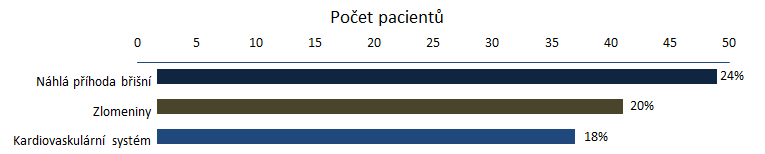 Aneurysma aorty,  emergentní PM
aPTT - aktivovaný parciální tromboplastinový čas; dTT - dilutovaný trombinový čas; ECT - ekarinový koagulační čas; TT - trombinový čas
Pollack C et al. N Eng J Med 2017; Pollack C et al. Thromb Haemost 2015
[Speaker Notes: Primary endpoint is the maximum percentage reversal of the anticoagulant effect of dabigatran, as determined at any point from the end of the first idarucizumab infusion to 4 hours after the second infusion, with the percentage reversal assessed on the basis of the measurement of the diluted thrombin time or ecarin clotting time at a central laboratory.
Stanovené lokálně, znamená, že v protokolu nebyla specifikována časová osa ani metodologie hodnocení zastavení krvácení, určovalo si samo lokální centrum

References
Pollack C et al. N Engl J Med 2017
Pollack C et al. Thromb Haemost 2015;114:198–205]
Závěry RE-VERSE AD
Medián maximální reverze během 4 hodin byl 100% pro dTT i ECT 
(95% CI: 100–100)
Podobné výsledky pro aPTT a TT
72 hodin po podání idarucizumabu, u 22,9% pacientů ze skupiny A a u 66,8% pacientů ze skupiny B byla znovu zahájena antikoagulační nebo antiagregační léčba 
V průběhu 90 dní, antitrombotická léčba byla opět zahájena u 72,8% pacientů ze skupiny A a 90,1% ze skupiny B
Pollack C et al. N Engl J Med 2017; Pollack et al. prezentováno na ISTH 2017
[Speaker Notes: Reference
Pollack C et al. New Engl J Med 2017]
Možnosti využití antidota v kardiologii
Krvácení při kombinační terapii s  P2Y12

Periprocedurální krvácení při nepřerušeném dabigatranu

Nutnost emergentní transplantace srdce

Řešení komplikací výkonů:
Postpunkční komplikace v třísle
Krvácení v kapse PM/ICD 
Srdeční tamponáda
Tralhão et al. Thrombosis Journal (2017) 15:23
Miller JD et al. HeartRhythm Case Reports (2017)
Děkuji za pozornost
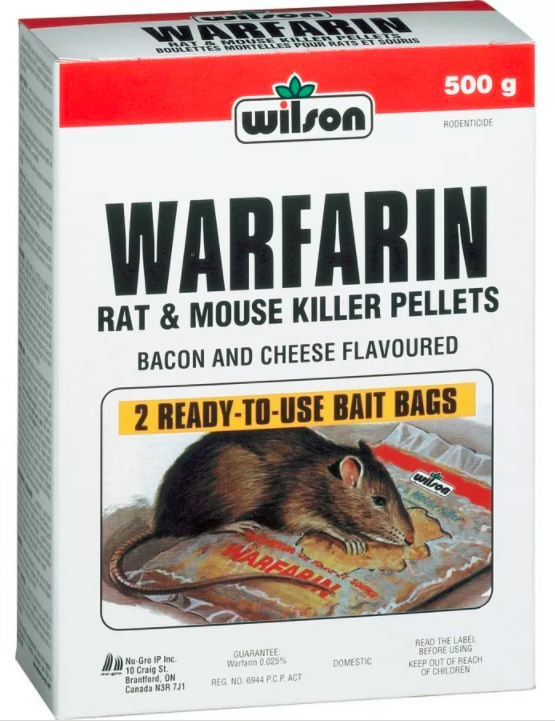 [Speaker Notes: Open-label, blinded adjudicated-endpoint, multicentre study.Independent blinded adjudication committee and data monitoring committee.Secondary endpoints included adjudicated thromboembolic events and bleeding events.

References
Calkins H et al. N Engl J Med 2017;doi:10.1056/NEJMoa1701005
ClinicalTrials.gov Identifier: NCT02348723
Sticherling C et al. Europace 2015;17:1197–214]